МУНИЦИПАЛЬНОЕ БЮДЖЕТНОЕ
ОБЩЕОБРАЗОВАТЕЛЬНОЕ УЧРЕЖДЕНИЕ
АКАДЕМИЧЕСКИЙ ЛИЦЕЙ Г. ТОМСКА
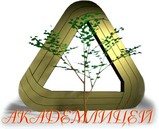 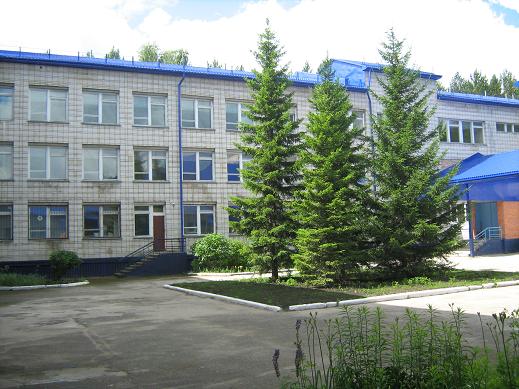 Юридический адрес: 634055, г. Томск, ул. Вавилова, 8
Директор Тоболкина Ирина Николаевна,
Зам.директора по инновациям Тоболкин Антон Александрович.
Эффективные практики поддержки математической одаренности, повышения уровня математической подготовки с учетом индивидуальных потребностей и способностей обучающихся
Ефремова Г.К.
Нечунаева Е.С.
Томск 2016
«Одаренный ребенок — это ребенок, который выделяется яркими, очевидными, иногда выдающимися достижениями (или имеет внутренние предпосылки для таких достижений) в том или ином виде деятельности».
Целью математического образования МБОУ Академического лицея г.Томска

 Создание системы математического образования, направленной на комплексное развитие всех показателей личности обучающегося, влияющих на успех в решении реальных проблем через
Обучение оценке рисков; развитие интуиции и математической логики
Обучение работе в команде и индивидуально путем увеличения самоконтроля средствами личного аудита обучения
Развитие стратегического мышления в условиях «смоделированного конфликта» и жизненных ситуаций
Вовлечение обучающихся в систему мероприятий лицея регионального и муниципального уровней
Углубление, обогащение базового курса математики
Дополнительныеобразовательные услуги
Программно – технологическая структура
Введение групповых образовательных программ
Система программ спецкурсов
Развивающийся интеллект обучающегося под наблюдением психологов, ПСИРО, родителей
Формирование познавательного интереса к предмету в результате создания широкого спектра выбора и рода занятий в предмете с раннего возраста
Реальные потребности обучающегося, ориентированного на свой социальный успех
Математические кружки
Основные направления работы с одаренными детьми
Развитие интеллектуальных способностей
(1-4 классы)
Развитие творческих способностей, логического мышления, углубление знаний
(5-9 классы)
ЛОПС
(личностно ориентированное предметное сопровождение )
Основные направления работы с одаренными детьми
Проблема усвоение программного материала
Снятие проблемных  (тревожных) зон
Подготовка к контрольным точкам
Социальные пробы
Основные направления работы с одаренными детьми
Знакомство с образовательными программами
техникумов, колледжей
Знакомство с работой кафедр ВУЗов
Мастер – классы по сложным темам алгебры и геометрии
Проектно – исследовательская деятельность
Основные направления работы с одаренными детьми
Открытая конференция школьников им.Академика В.Е.Зуева
Областная конференция школьников «Старт в науку»
Открытая проектно –исследовательская конференция «ШАГ В БУДУЩЕЕ»
Региональная конференция «Математическое и физическое моделирование школьников и педагогов задач естествознания»
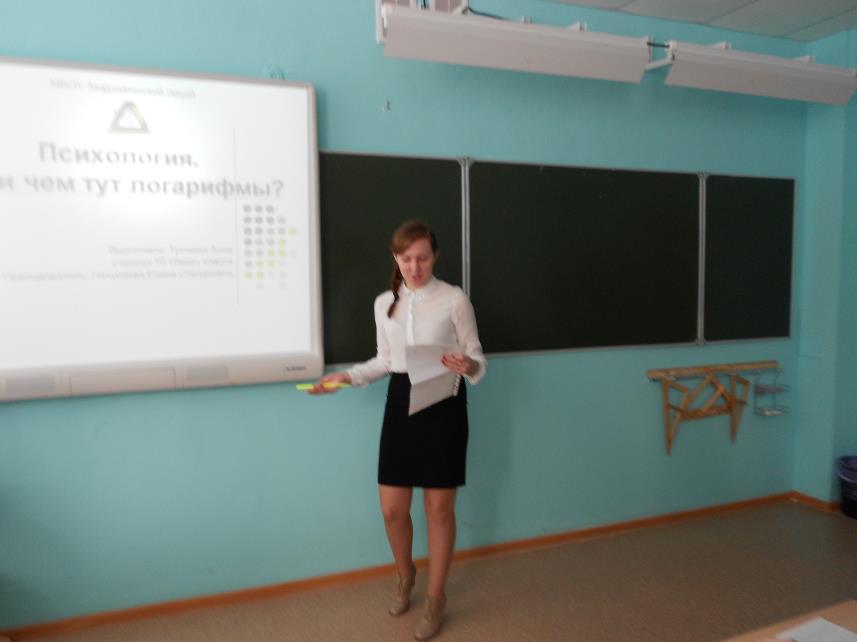 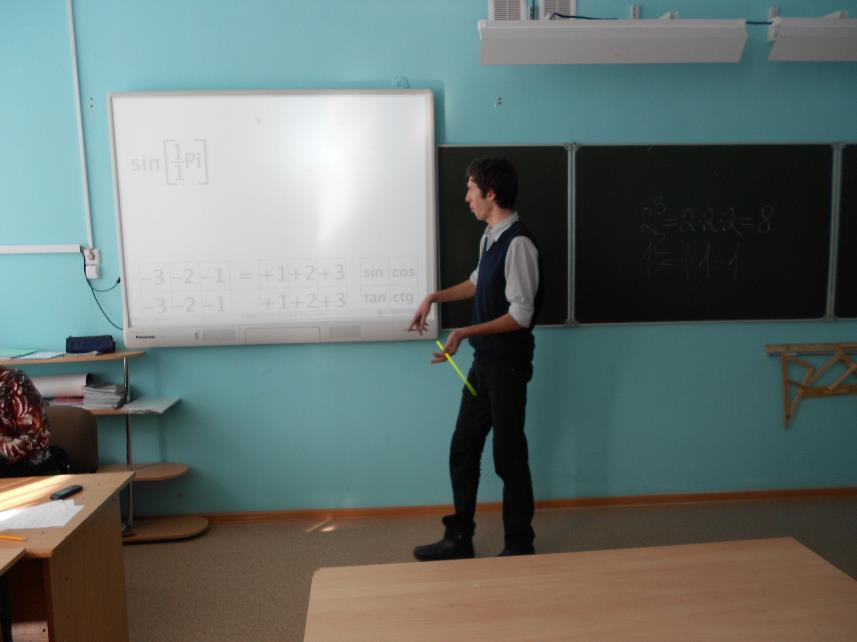 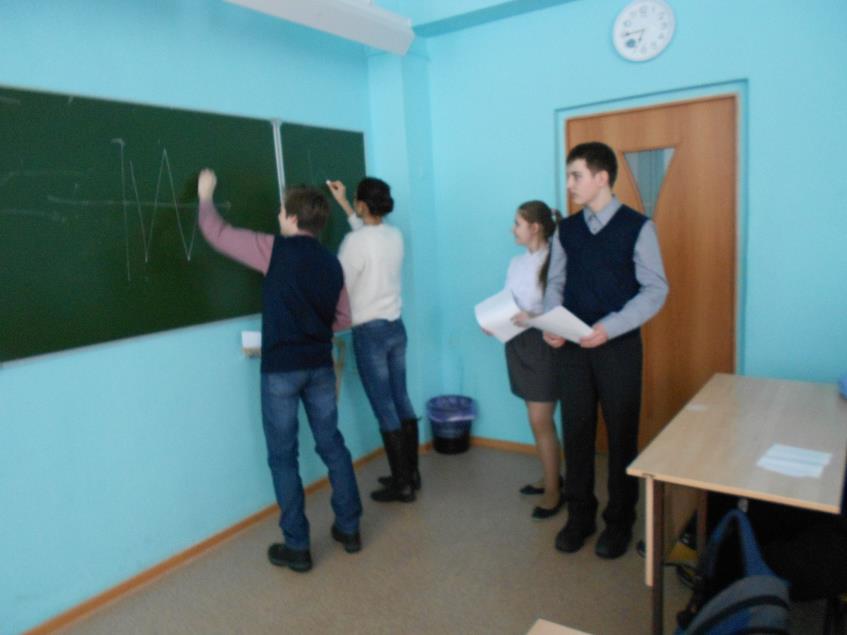 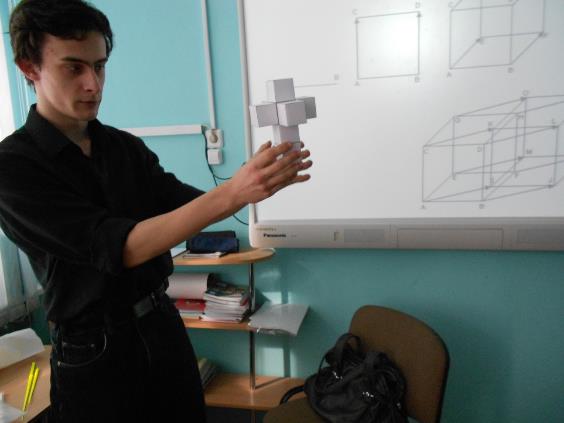 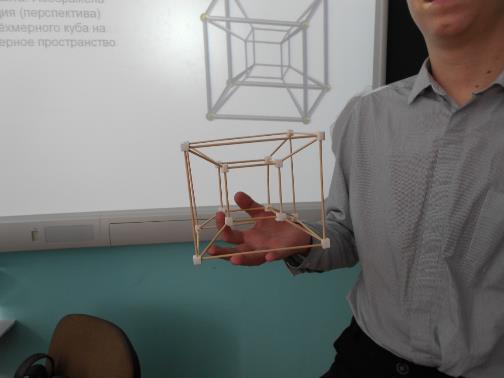 «Mastex» в различных формах учебной и внеучебной деятельности по работе с одаренными детьми(автор А.А.Тоболкин,к.ф.м наукэлектронный адрес mastex.info)
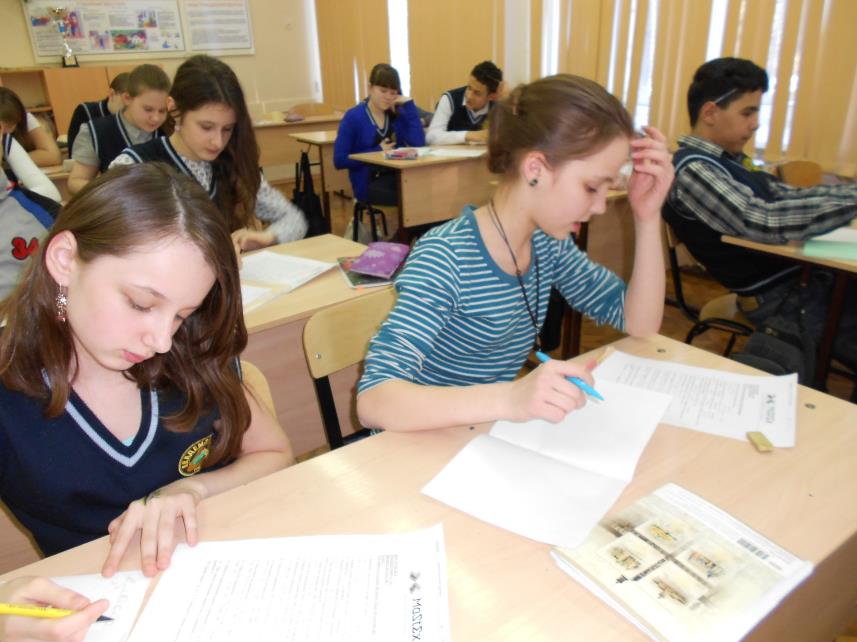 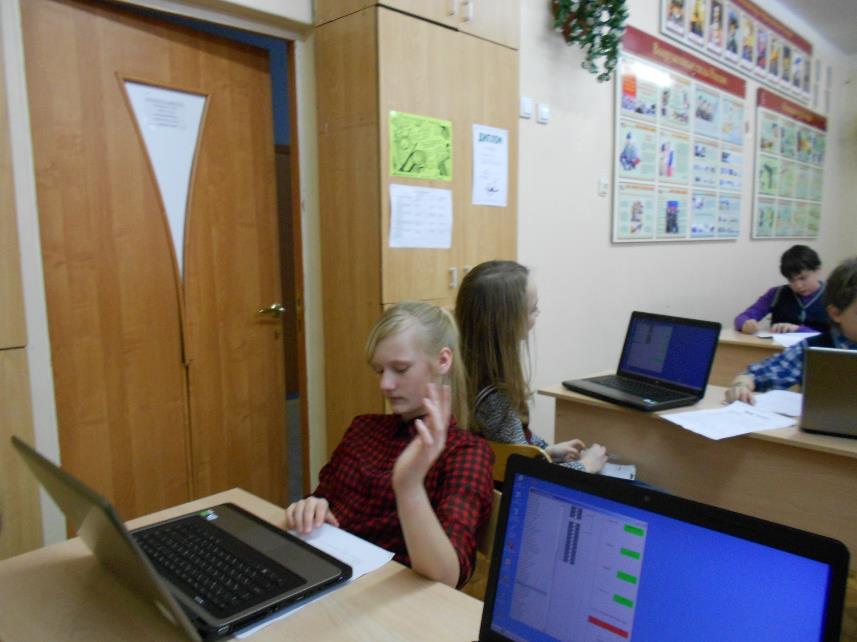 Задачи мониторинга
Изучить эмоциональное отношение, уровень интереса обучающихся к предмету;
Оценить  степень сформированности предметной компетентности по предмету «Математика»;
Выявить обучающихся с низким и высоким потенциалом;
Выявить степень адекватности обучающихся по трём показателям (низкий, средний, высокий);
Выявить уровень психологической подготовки обучающихся в стрессовой ситуации (тестирование, экзамен, зачёт и т.д.), т. е. степень уверенности в своих силах;
Математическая фондовая биржа
Высокоэффективный тренинг по развитию стратегического мышления в условиях конфликта
Развитие способностей принимать оптимальные решения в условиях конфликта
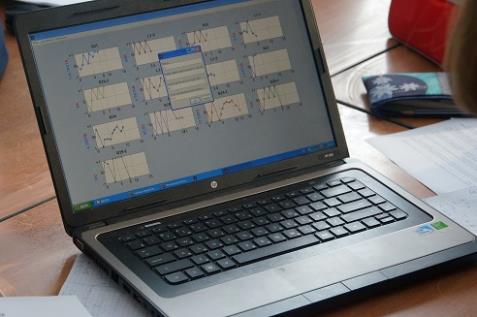 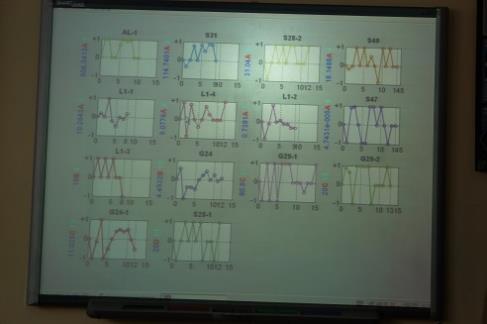 Спасибо за внимание.
С нами можно связаться на сайте aclic.ru